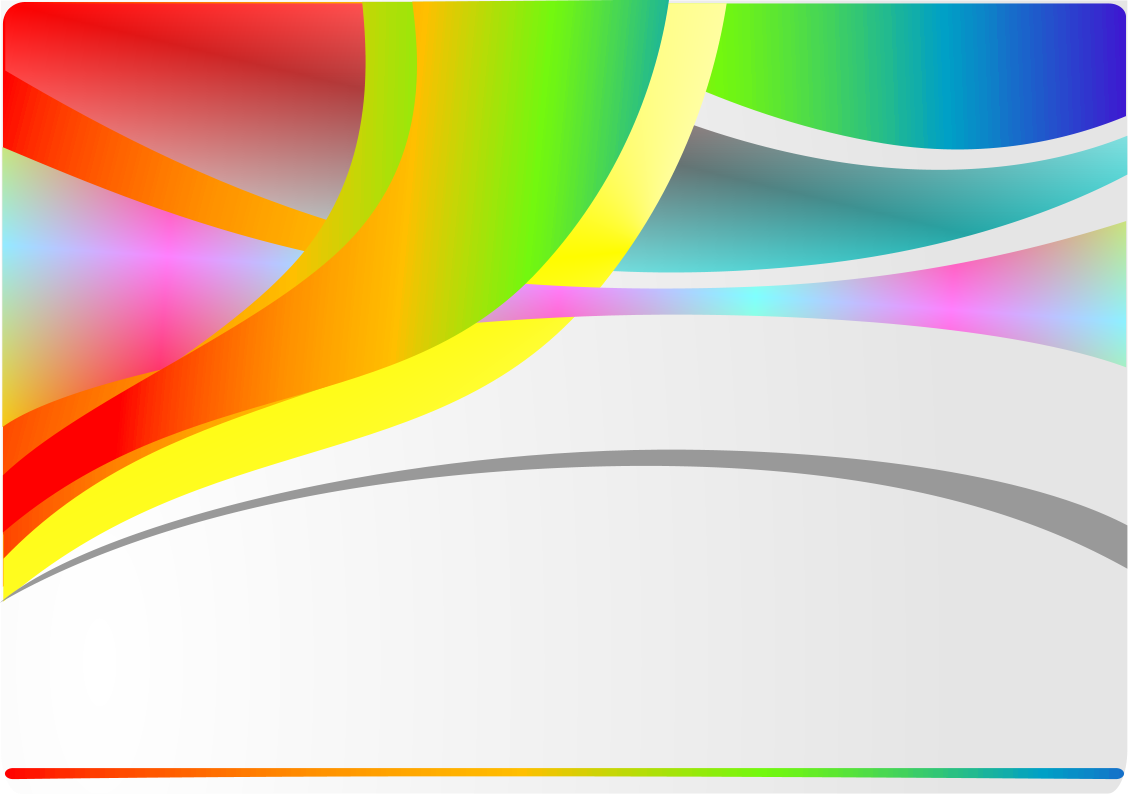 Наша жизнь день за днем
Дошкольные группы МОУ Любимской СОШ
Спектакль «Репка»  (в новой обработке)Воспитанники гр. «Фантазеры»  совместно с обучающимися  начальных классов подготовили  театрализованное представление.
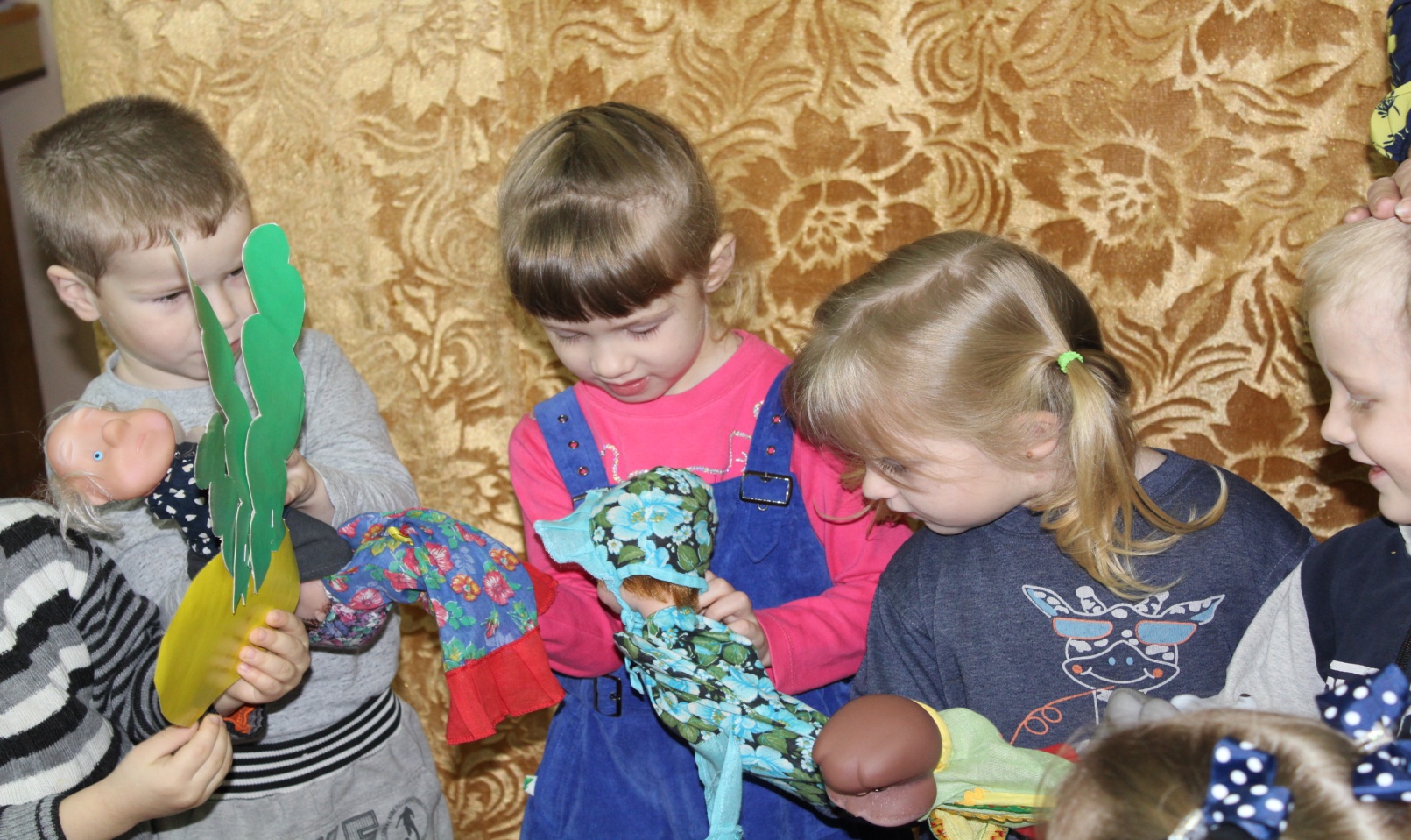 Распределяем роли
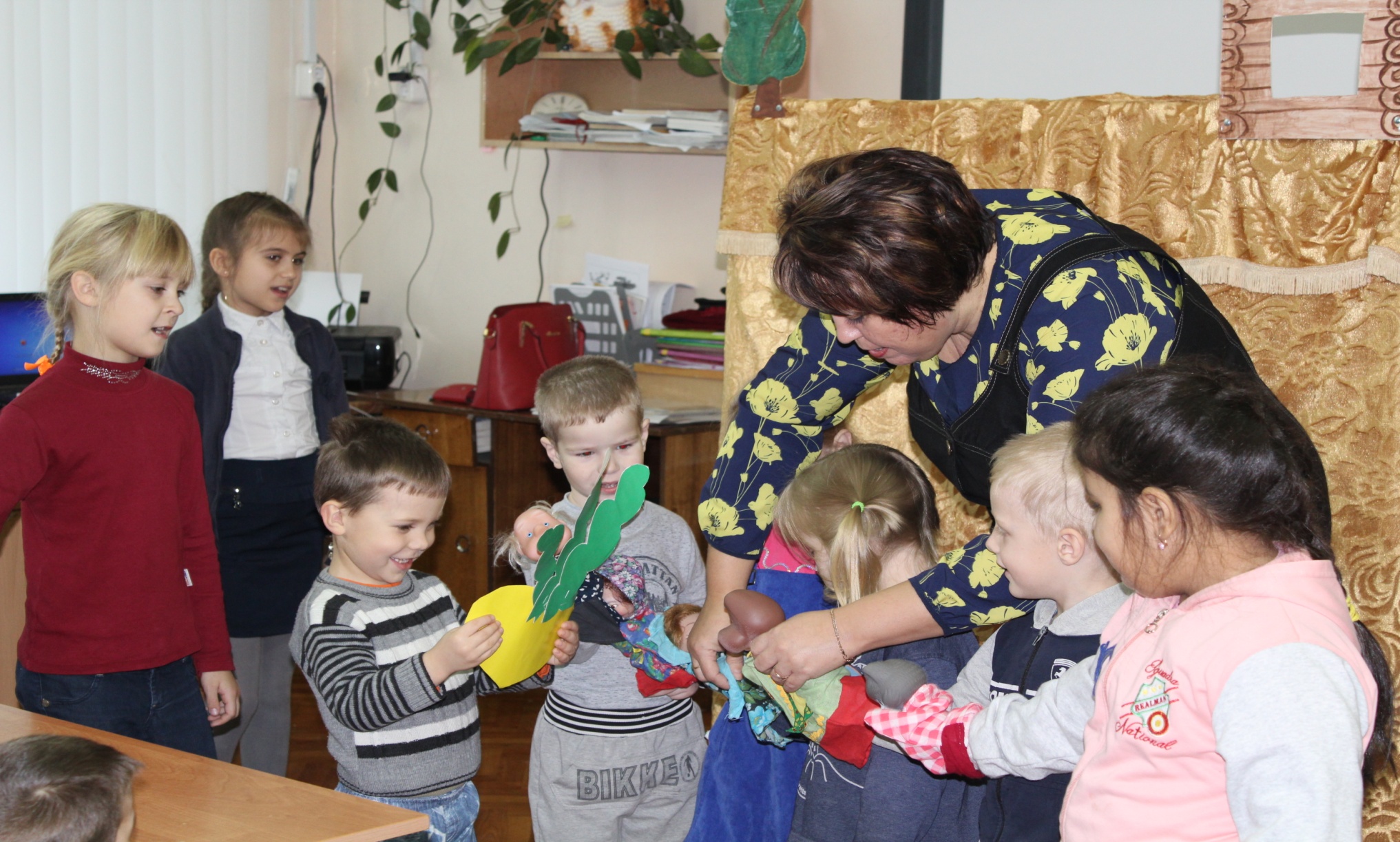 Интересно всем: дошколятам и школьникам!
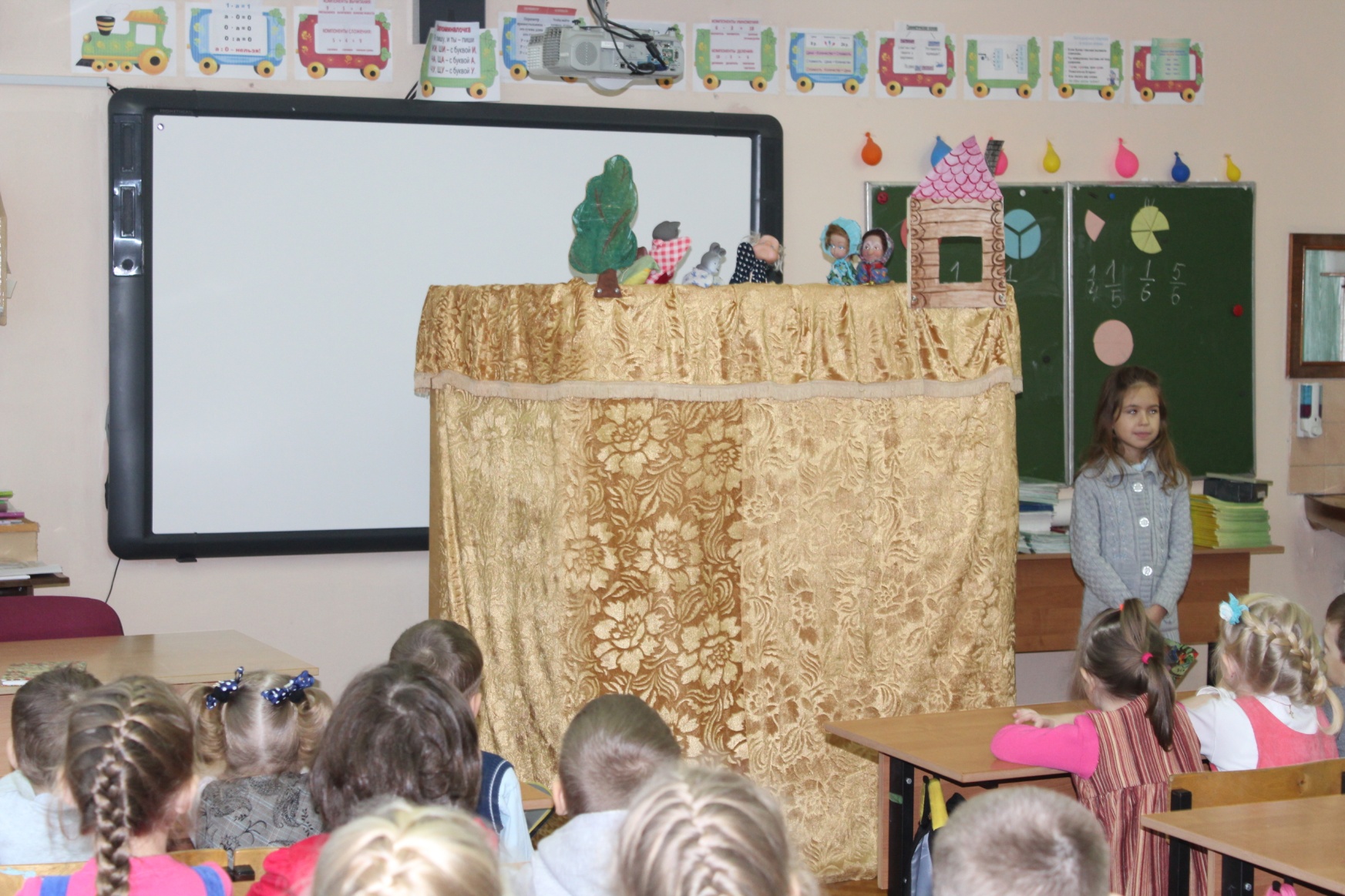 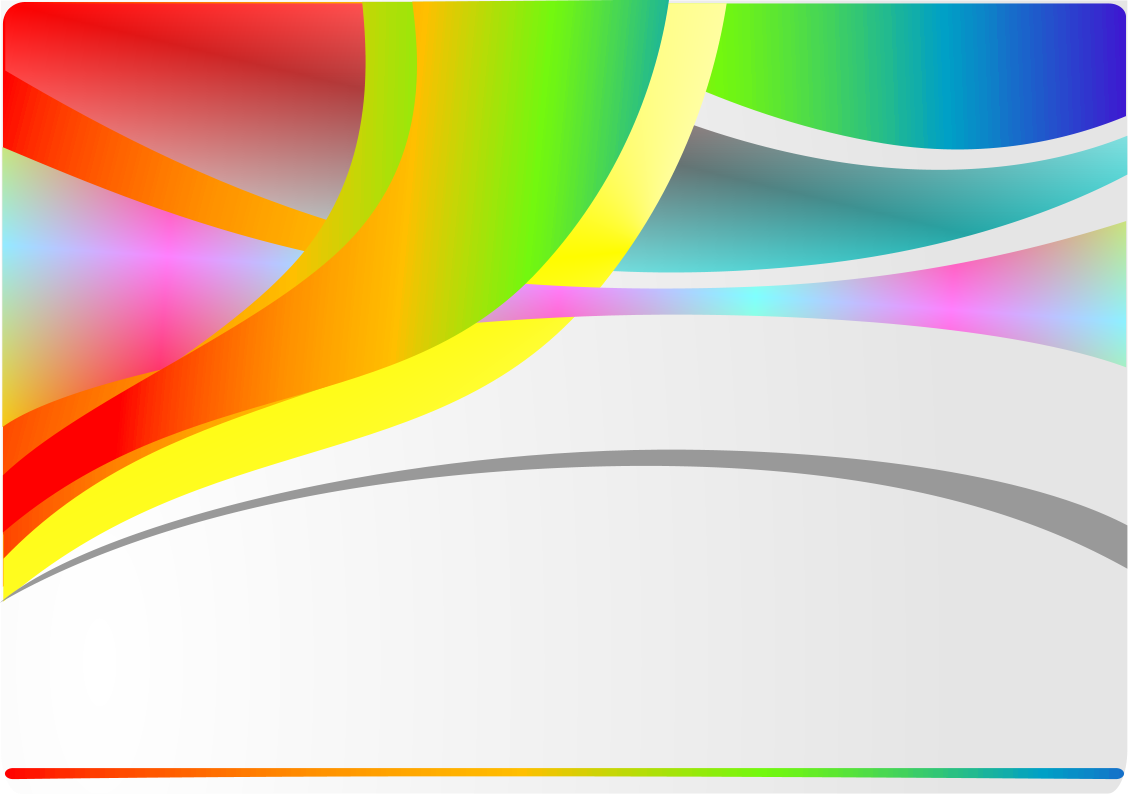 В конце ноября в старшей группе проходила тематическая неделя «Моя семья».  Ребята рассказывали о своих семьях, рисовали рисунки, разучивали стихи и песни. Итоговым мероприятием этой недели стал интерактивный спектакль  «Наша дружная семья». Сценарий для спектакля подготовила воспитатель Иванова Н.М. Флипчарт для работы с интерактивной доской  подготовила воспитатель Горячева Е.Ю.
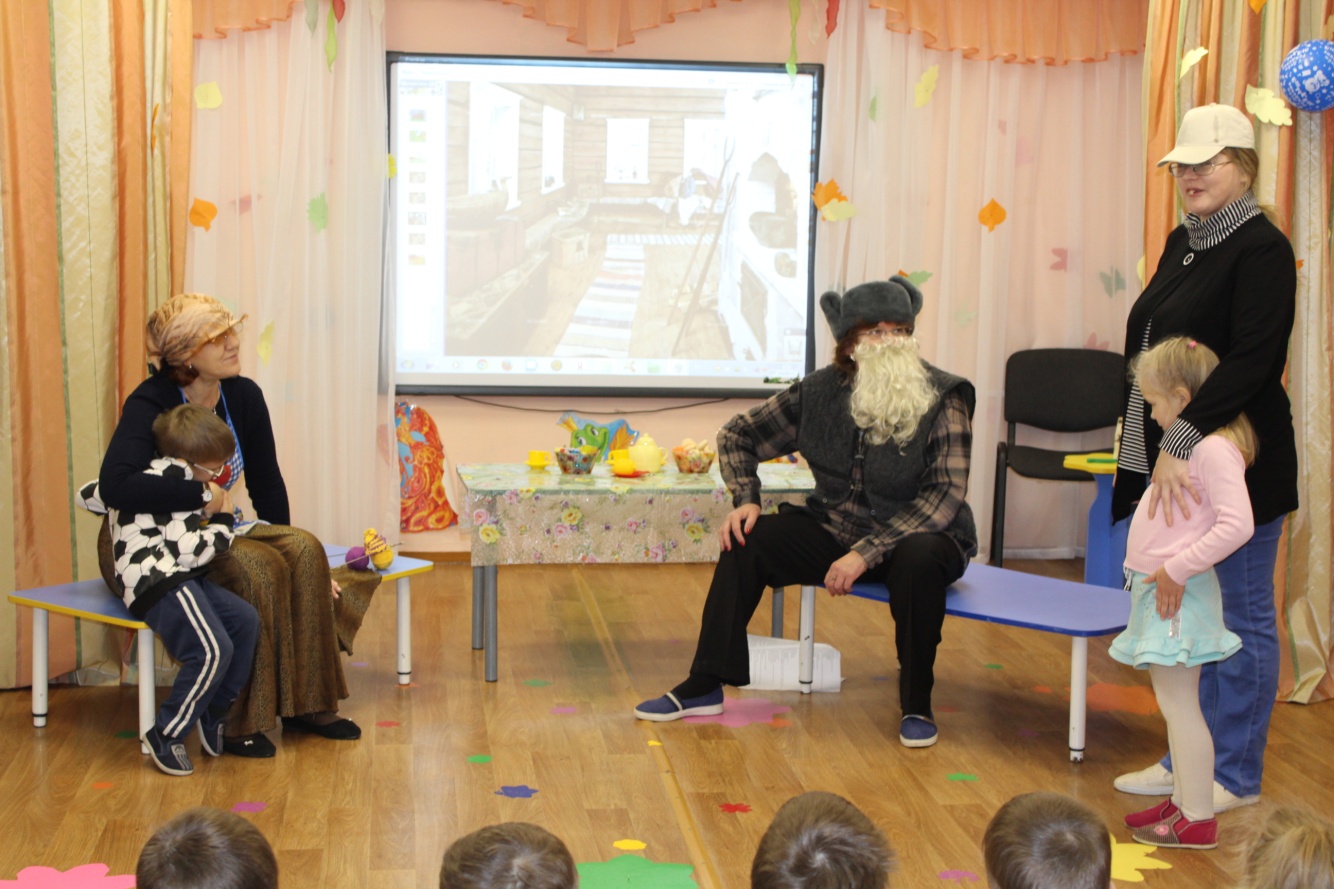 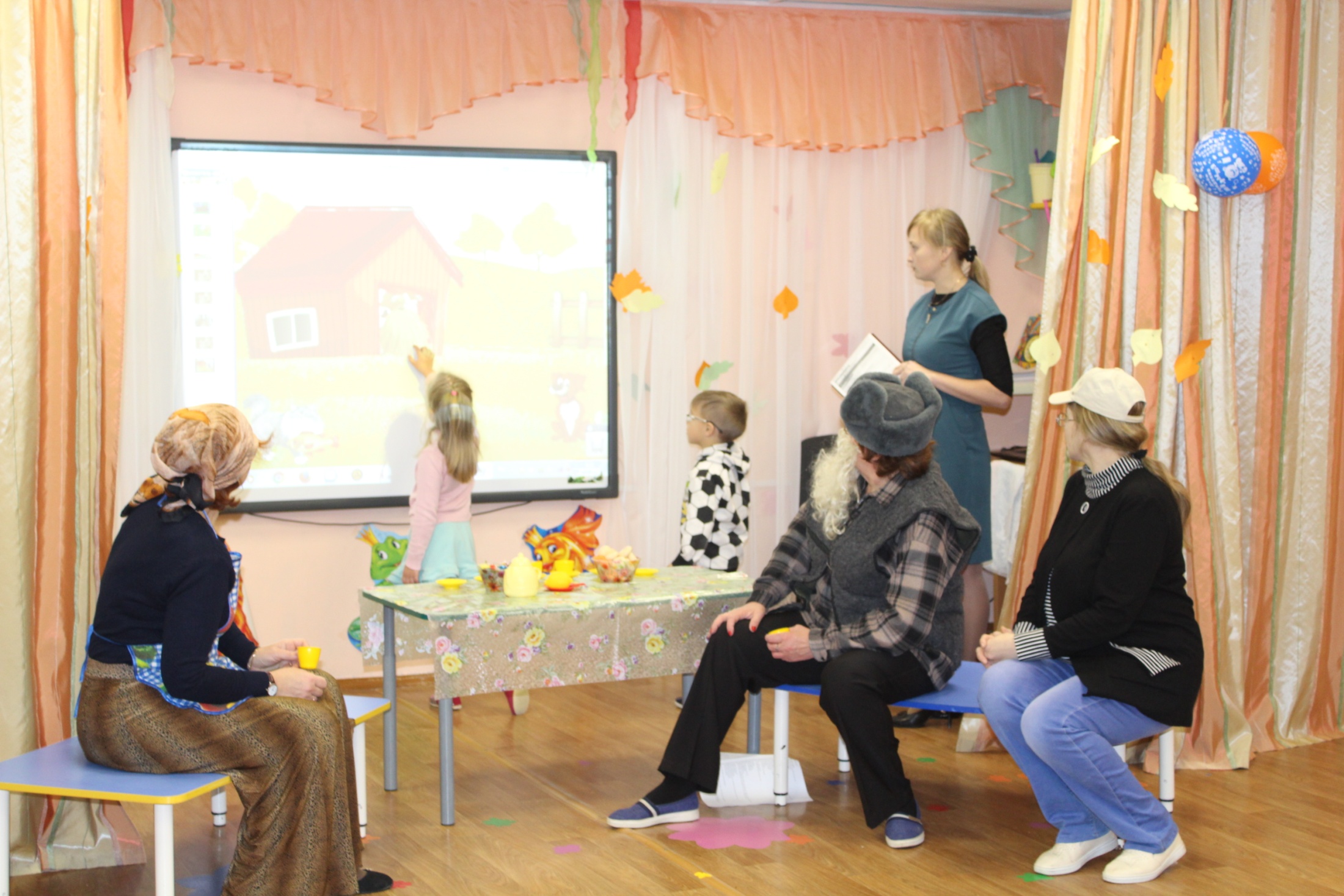 Интерактивная сказка
Семейное чаепитие
Артисты большие  и маленькие
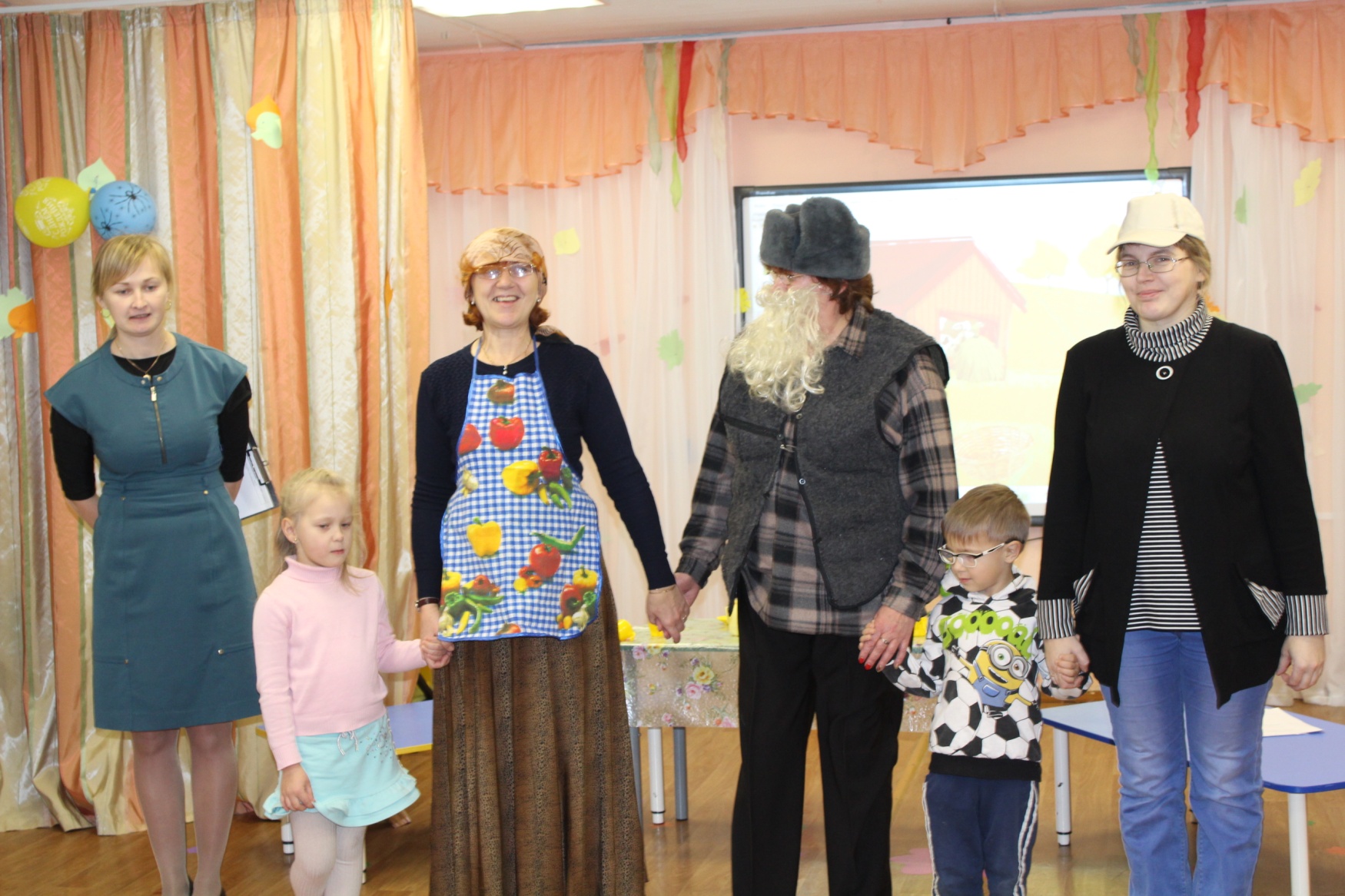 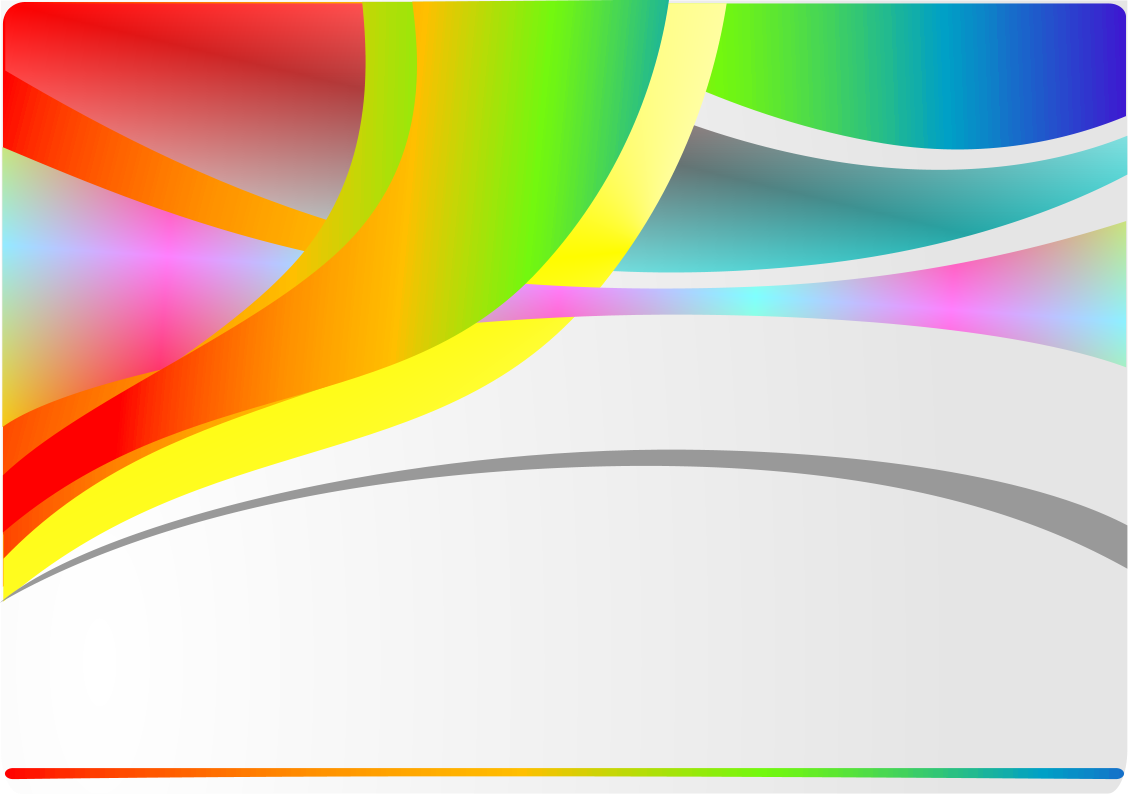 28 Ноября в дошкольных группах  прошло праздничное мероприятие «Наши милые мамы», посвященное празднику День матери. Ребята исполнили для мам трогательные песни, прочитали стихотворения, станцевали зажигательные танцы. Вместе с мамами ребята поиграли в различные игры «Узнай  по голосу своего малыша», «Угадай мелодию». Наиболее интересным моментом мероприятия, по мнению ребят, стало создание поздравительных открыток.  Разделившись на 3 команды,  участники приступили к творческой работе. Используя краски, восковые мелки, фломастеры, цветную бумагу, заготовки для аппликации ребята,  вместе с мамами и педагогами,  создали  необычные авторские  поздравительные открытки.  Заключительным моментом праздника стало чаепитие   со сладостями.
Веселой песней мы маму поздравим
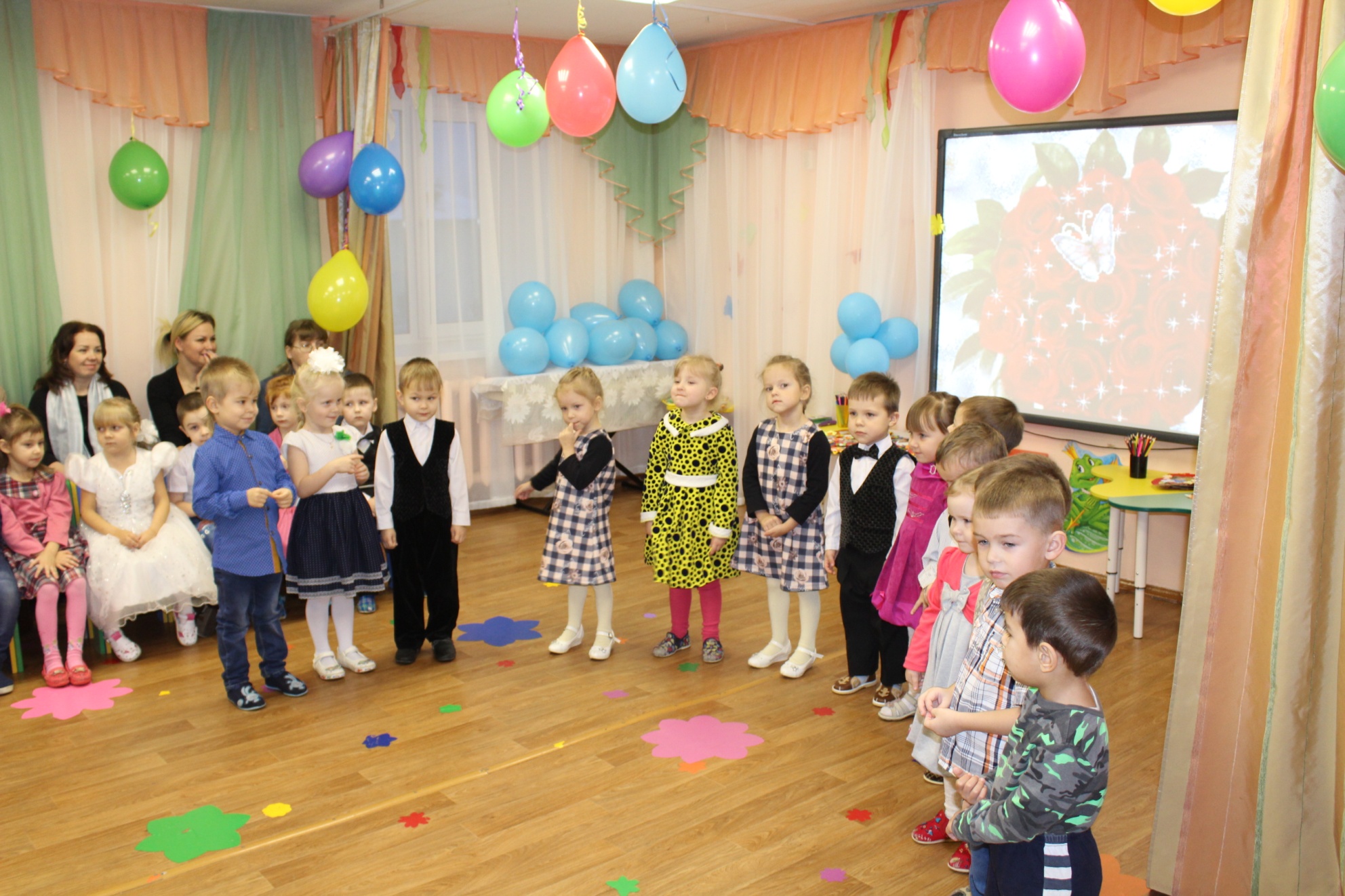 Рисуем поздравительную открытку
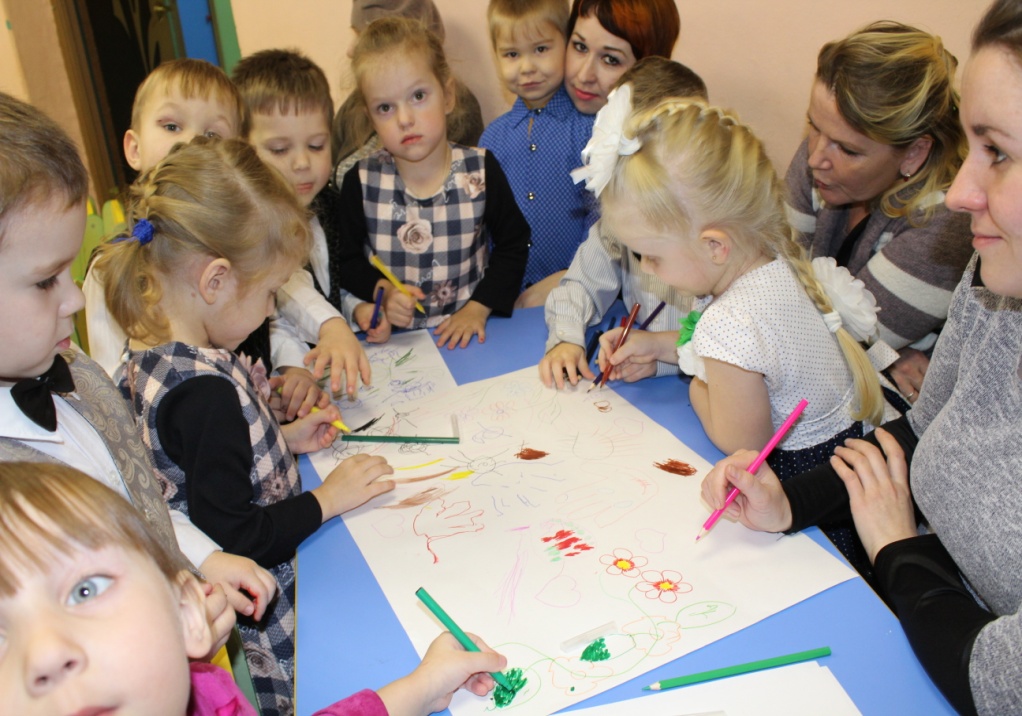 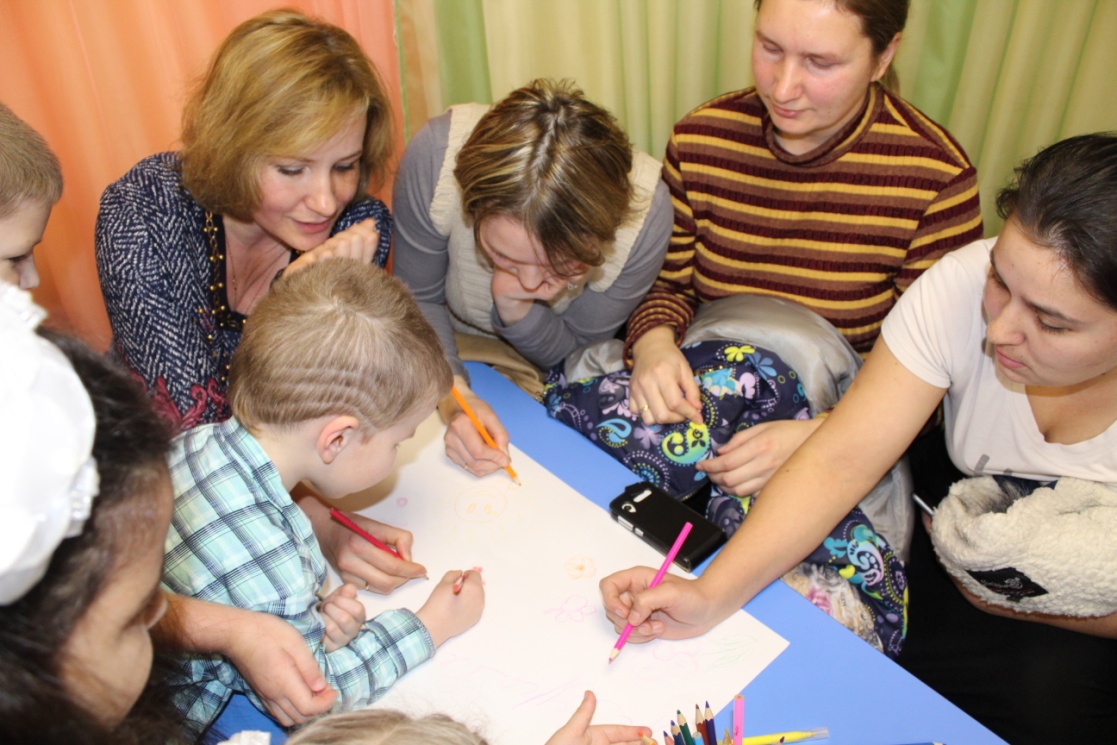 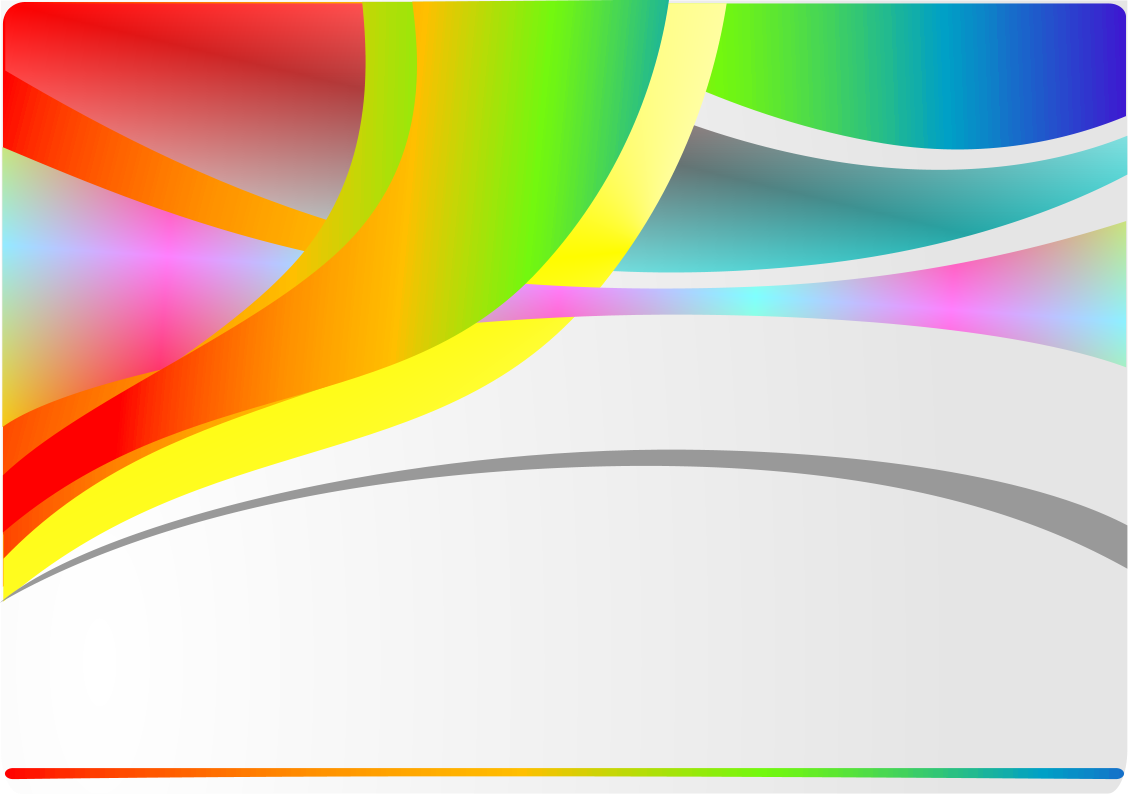 Спасибо за внимание!
До новых встреч.